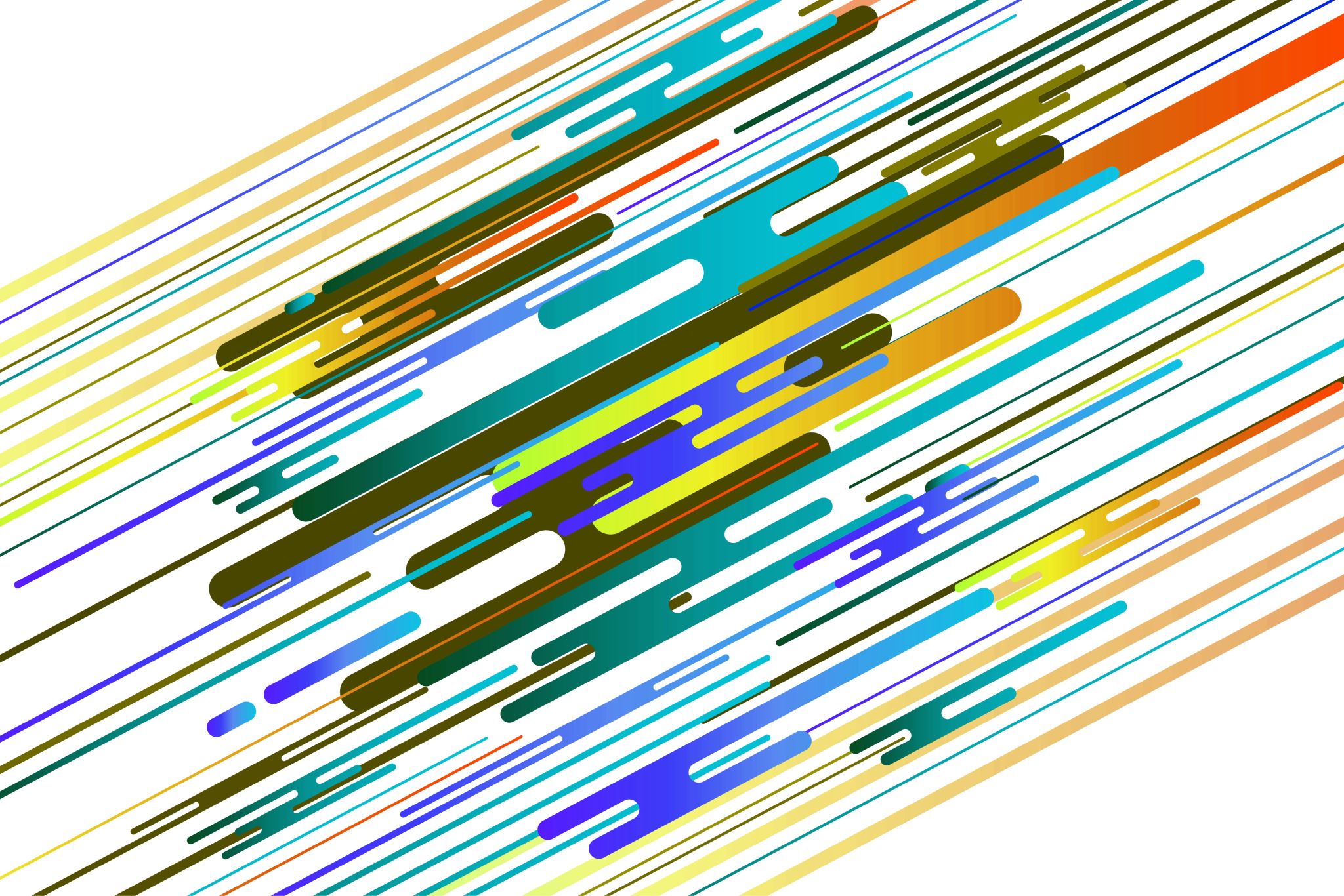 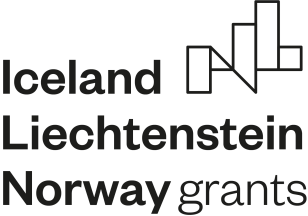 Aranżacja stołów okolicznościowych
klasyka czy ekstrawagancja
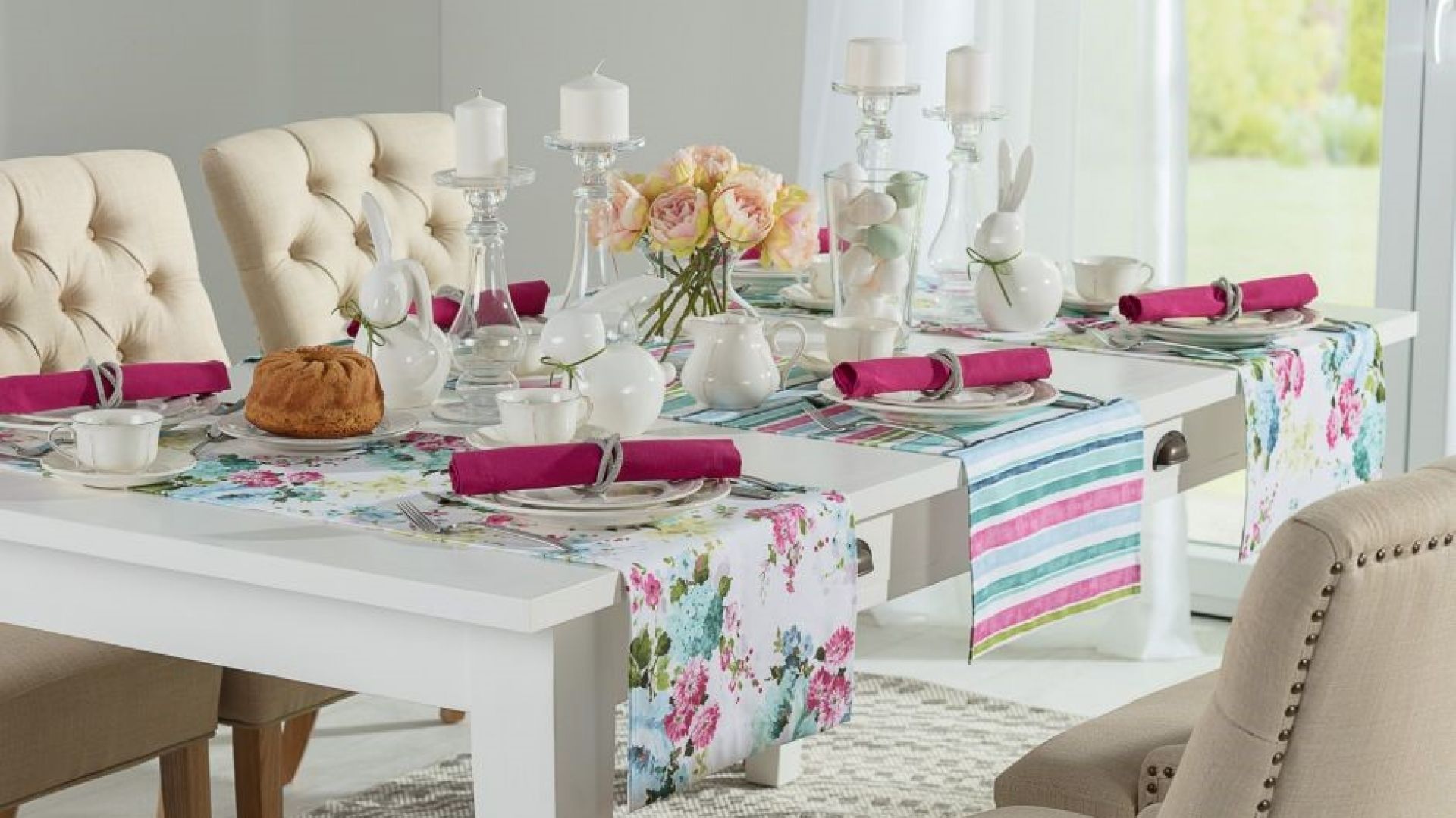 Realizacja WQ
ZADANIE
Waszym zadaniem będzie zapoznanie się z trendami w dekoracji stołów okolicznościowych. 
Korzystając z zasobów Internetu poszukajcie inspiracji i zbierzcie wiedze o trendach w ramach dwóch główny grup:
Klasycznej dekoracji
Nowoczesnej dekoracji
ZADANIE
Waszym zadaniem, które zrealizujecie pracując w parach lub trzy osobowych zespołach, będzie przygotowanie plakatu informacyjnego. 
Na plakacie zawrzyjcie zdjęcie aranżacji stołu, która do was najbardziej przemawia oraz następujące informacje, które pozwolą zapoznać się odbiorcom z propozycją:
ZADANIE
Jaki jest styl tej dekoracji.
Jakie motywy przewodnie, nawiązania zawiera.
Dla jakich okazji proponowalibyście taką stylizację. 
Jaka jest grupa docelowa klientów dla takiej stylizacji.
Jak szacujecie koszty takiej dekoracji.

Wasze prace staną się częścią wystawy, która będzie tłem do dyskusji całej klasy.
Proces
Etap 1 wprowadzenie do zadania.
W oparciu o moją prezentację zapoznanie się z tematyką, co pomoże wam wybrać temat, który najbardziej was zaciekawi.
Moja prezentacja podpowie wam, na co zwrócić uwagę przy budowaniu waszych plakatów. Pomoże wam też odnaleźć źródła wiedzy i inspiracji. 
Pamiętajcie, to tylko inspiracja – w swojej pracy przekażcie własne przemyślenia.
Proces
Etap 2 praca nad plakatami
Podzielicie się w pary grupy. Każda z nich opracuje jeden plakat. 
Z każdą grupą omówię przydzielony temat i pomogę w zaplanowaniu  pracy. Zweryfikuję wasze wstępne pomysły. 
Pamiętajcie, że plakaty zostaną zaprezentowane na forum klasy i będą punktem wyjścia do późniejszej dyskusji. 
Najpierw zbierzcie informacje i inspiracje. Następnie wybierzcie aranżację którą chcecie zaprezentować. Na koniec ustalcie warstwę informacyjna plakatu.
Pamiętajcie, oceniana będzie wartość informacyjna i estetyczna pracy.
Proces
Etap 3 dyskusja
W oparciu o wasze prace przeprowadzimy dyskusję o trendach w dekoracji stołów.
Pozwoli wam to usystematyzować wiedzę. 
Będziecie mieli szansę poćwiczyć prezentowanie własnych poglądów na forum.
Proces
Etap 4 ewaluacja
Podczas całego procesu pracy nad zadaniem będziecie obserwowani. 
Ocenię zarówno wasze zaangażowanie w prace nad plakatem, jak i w dyskusję.
Na szczególne wyróżnienie zasłużą uczniowie, którzy  na plakacie umieścili własną kompozycję.
Informacje
Dekoracja stołu stanowi kluczowy element przygotowań do uroczystości okolicznościowej. Współcześnie poza białym obrusem i zastawą, należy również zadbać o pewne ozdoby, które nadadzą przyjęciu niepowtarzalnego charakteru. Do jednych z najpopularniejszych dekoracji stołu należą z pewnością kwiaty i świece - warto jednak zadbać o ich oryginalną oprawę.
Informacje
Istnieje wiele pomysłów na udekorowanie stołu w restauracji ze względu na podział pod konkretną okoliczność. Dekoracje w lokalu powinny być odpowiednio dobrane, dopasowane do stylu przyjęcia. Uroczystość może odbyć się w stylu glamour, rustykalnym, nowoczesnym, tradycyjnym.
Informacje
Przykładowe okoliczności, wymagające odrębnej dekoracji stołów:
Dekoracje na Święta Bożego Narodzenia - świąteczne dekoracje stworzą rodzinną atmosferą.
Dekoracje na Sylwester i karnawał - sylwestrowe dekoracje dla restauracji na najbardziej wystrzałowe przyjęcie!
Dekoracje na Chrzest - niesamowite i subtelne dekoracje stołu dla restauracji na Chrzest dziecka.
Dekoracje na Komunię - niepowtarzalne dekoracje stołu na uroczystość Pierwszej Komunii Świętej.
Dekoracje na wesele - eleganckie elementy dekoracyjne na stół weselny.
Dekoracje na przyjęcia dla dzieci - pomysły na dekoracje stołu na baby shower, roczek, urodziny.
Wnioski
Poszerzyliście swoją wiedzę na temat dekoracji okolicznościowej stołów
Wyrobiliście sobie zdanie trendów i ich zastosowania w różnych okolicznościach.
Mieliście okazje wspólnie zastanowić się nad użytecznością różnych form dekoracji.
Mogliście w ciekawy sposób utrwalić Waszą wiedzę z obsługi pakietu Office oraz zawodową. 
Uczyliście się planowania i organizacji własnej pracy.
Uczyliście się współpracy w grupie i pracy samodzielnej. 
Nauczyliście się wykorzystywać Internet jako źródło informacji.
Źródła
https://weselicho.net/art/5-pomyslow-na-oryginalne-dekoracje-stolow-slubnych
https://stylzycia.radiozet.pl/Zwiazki/Slub-i-wesele/Dekoracja-stolu-weselnego-najnowsze-trendy-22948
https://homeevents.pl/2019/10/02/dekoracja-stolu-trendy-na-sezon-jesien-zima-2019/
https://niebieskistolik.pl/content/6-pomysly-na-dekoracje-stolu
https://www.weranda.pl/urzadzamy/dekoracje/tradycyjny-swiateczny-stol-jak-go-przygotowac 
https://www.zlotyaniol.pl/cms,89,jak_dekorowac_stol_.htm
https://www.weranda.pl/urzadzamy/dekoracje/dekoracje-stolu-na-sylwestra
https://www.eurofirany.com.pl/blog/dekorujemy-stol-na-przyjecie-urodzinowe-dziecka
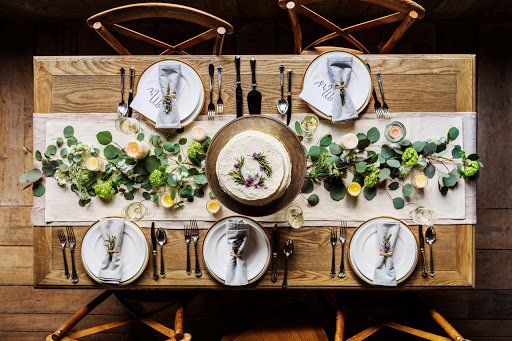 Wytyczne do realizacji WQ
Informacje dla nauczyciela
Sugerowany czas na realizacje WQ: 
Uczniowie nad realizacją procesu będą pracowali 10 godzin lekcyjnych. W tym czasie powinni zrozumieć tematykę WQ.
Kryteria oceny:
Ocenie podlegać będzie stopień wyczerpania tematu, należy przygotować i ukierunkować uczniów na odpowiednią wiedzę, która zapewni maksymalną ocenę (5). Przekroczenie tego poziomu – ocena 6. 
Ewaluacja:
Nauczyciel pomoże uczniom przeanalizować treści wspólnie z nimi, aż do momentu ich zrozumienia przez uczniów. Będzie służyć im pomocą, radą, wyjaśnieniami, a nie gotowymi rozwiązaniami. Taka metoda będzie dobrą formą wdrażania do samodzielnego działania i twórczego myślenia.
Informacje dla nauczyciela
Nauczyciel powinien dokładnie przeanalizować treści wspólnie z uczniami, aż do momentu ich zrozumienia przez uczniów. Powinien jednak bardziej służyć im pomocą, radą, wyjaśnieniami, a nie gotowymi rozwiązaniami. Taka metoda będzie dobrą formą wdrażania do samodzielnego działania i twórczego myślenia.
Nauczyciel może pomagać uczniom, gdy pracują w zadając im pytania naprowadzające. Należy pamiętać, że uczą się oni nowego sposobu pracy (procesu). 
Nauczyciel powinien podawać uczniom konkretne informacje dotyczące oceny ich osiągnięć, zarówno w czasie pracy grupowej, jak i przy podsumowaniu wyników.  
Czas na realizację projektu powinien być dostosowany do możliwości uczniów. Podane czas etapów są orientacyjne. 
Celem nadrzędnym WQ jest zarażenie uczniów ideą dekoracji stołów jako sztuki, która może być dla nich źródłem utrzymania.
Ewaluacja
Ewaluacja